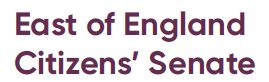 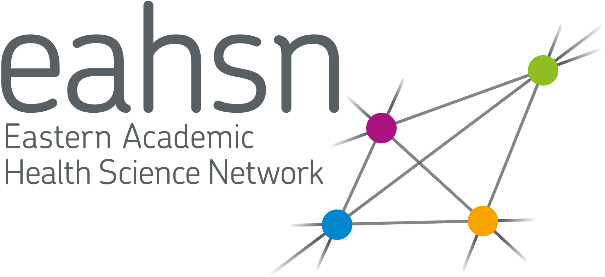 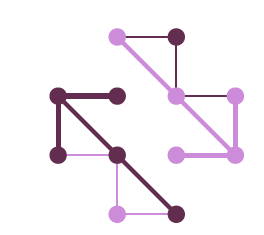 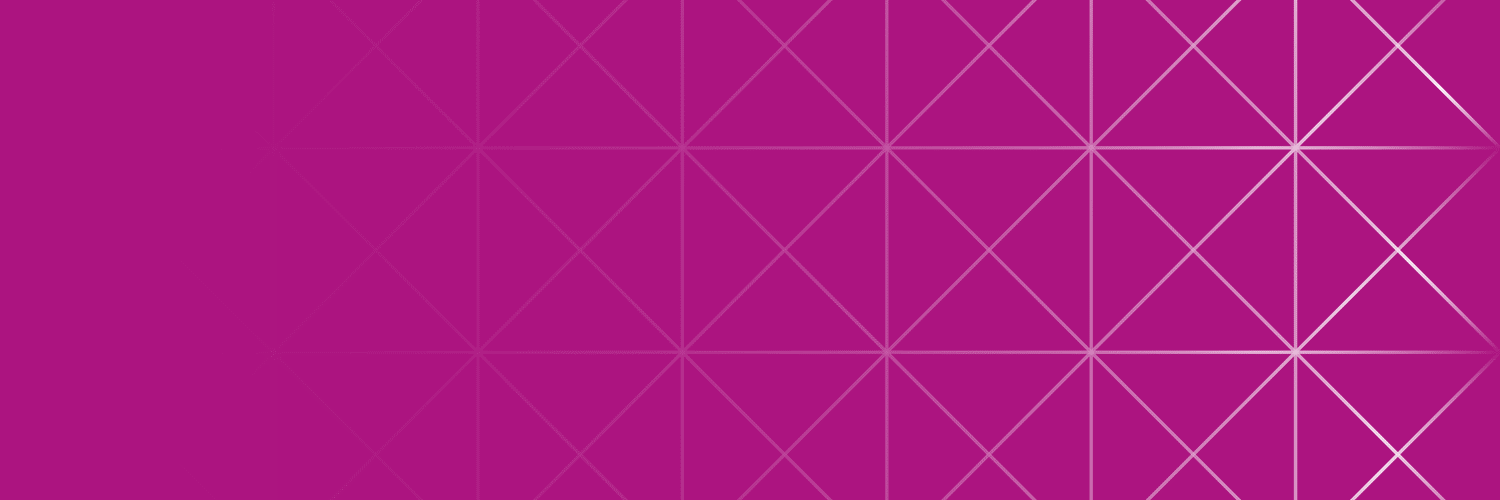 Citizens’ Senate meeting no 33
28th October 2021
Presenter:	Trevor Fernandes
Moderator:	Szara Coote
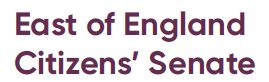 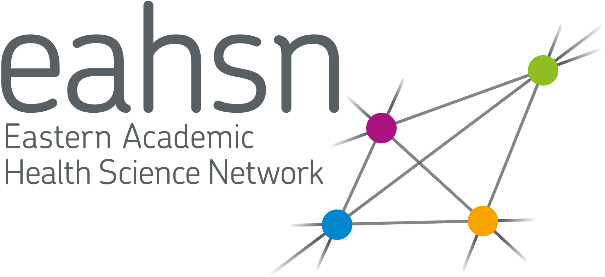 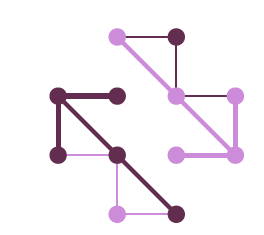 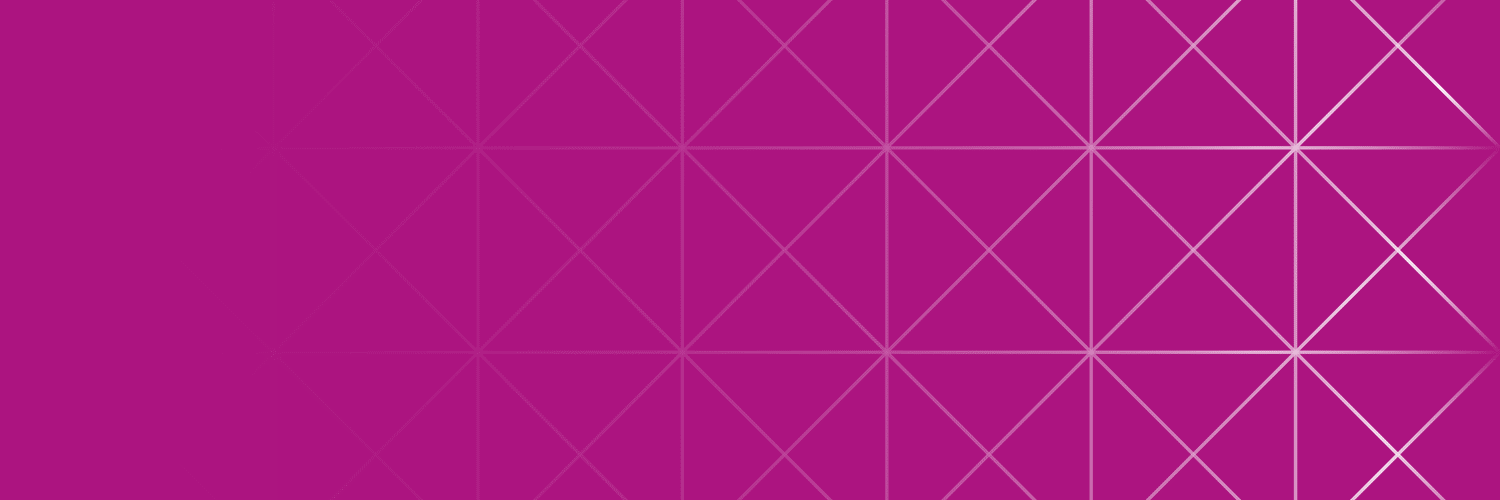 Agenda
11.00 - Welcome & introReinforce the purpose of the Citizens’ Senate
 
11.05 - Leading for Change training commencing in Jan
 
11.15 - CareCompare - innovator & founder, Adam Ali and Liban will be presenting their digital comparison tool and how patients cam benefit
11.35 - Q & A
 
11.45 - Action Learning Sets - Kevin Minier, Citizens’ Senate member
 
12.30 - Close
 
 
Next CS meeting – 16/12/2021
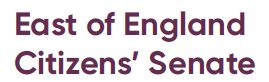 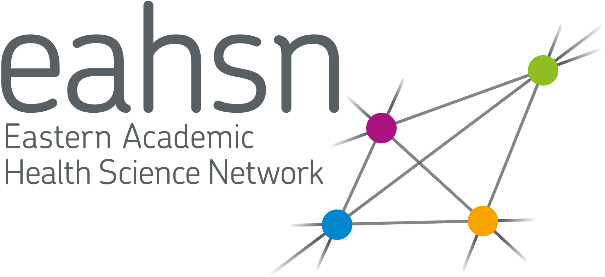 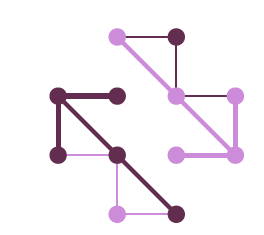 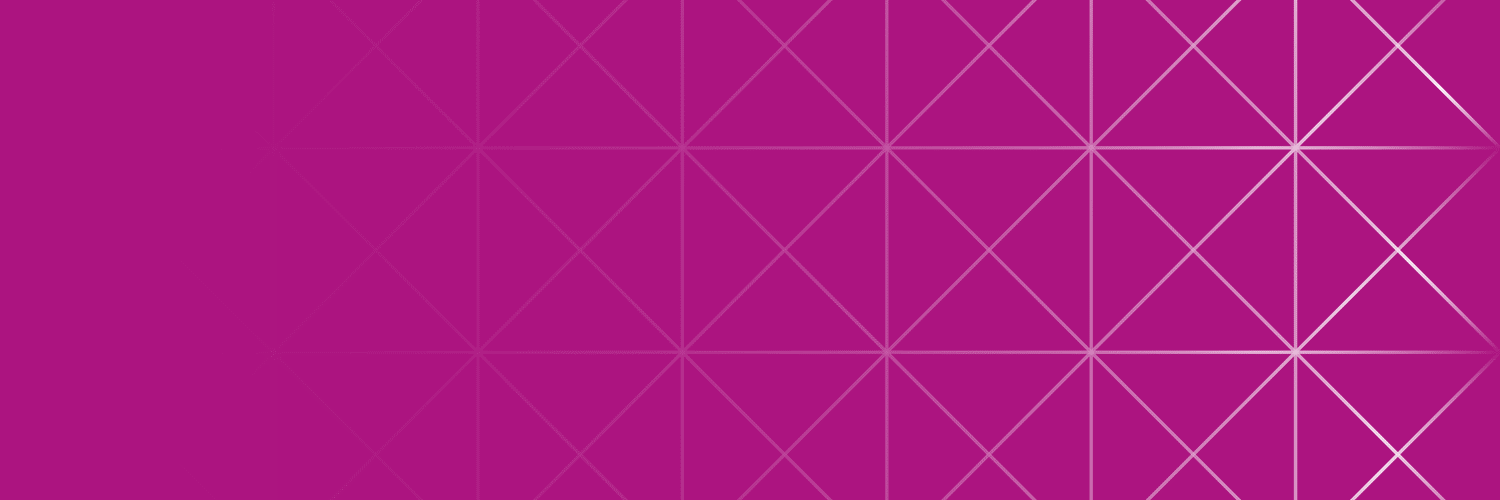 Extend the Patient Voice
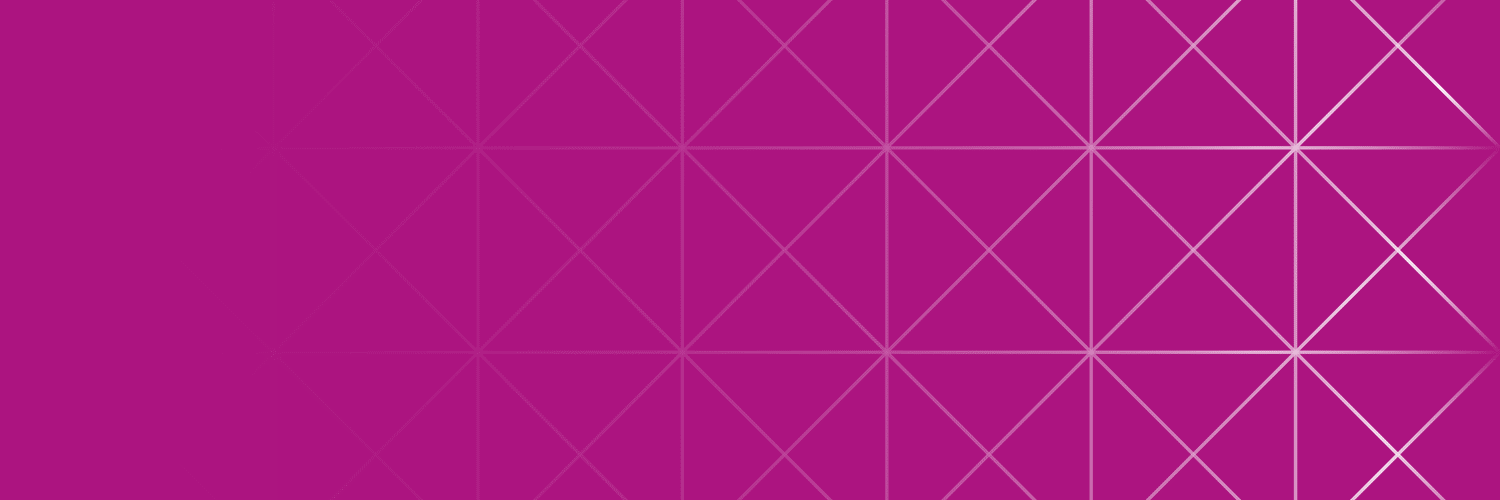 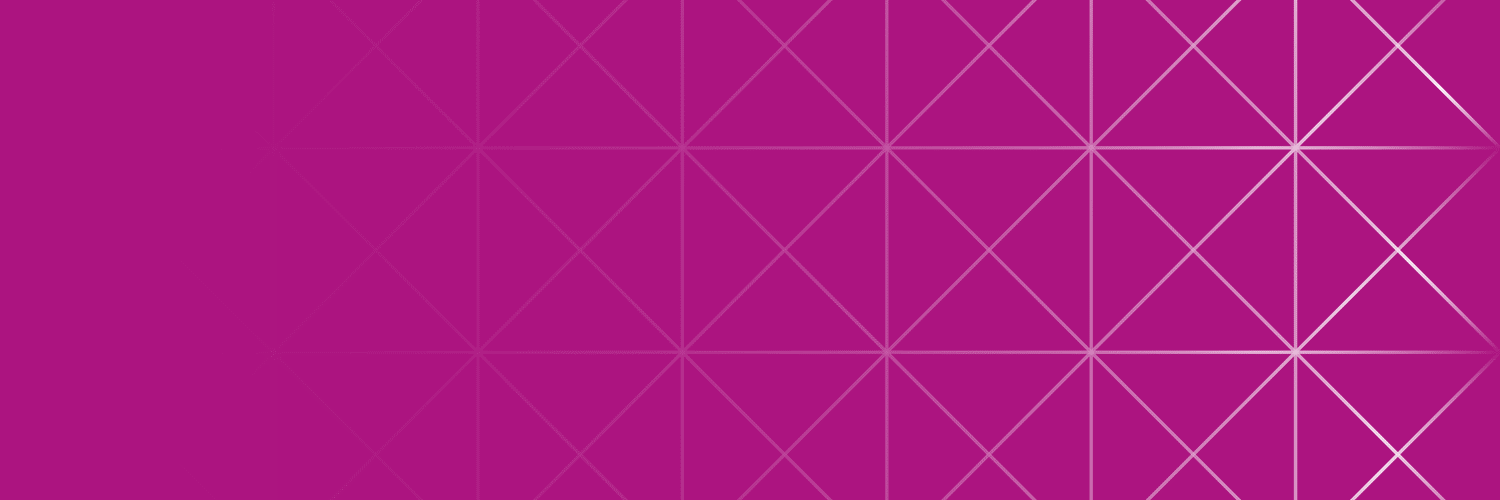 Involvement in programmes, services, policy & research
Access to specialist Health Professionals and speakers
Information and guidance on NHS policy and service change
Support innovation for patient benefit

Training and developmet opportunities
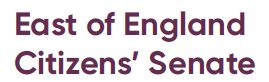 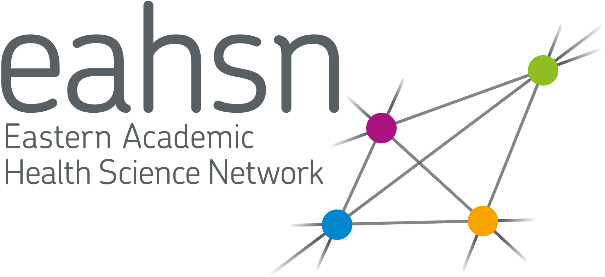 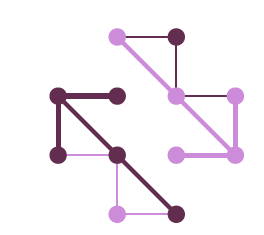 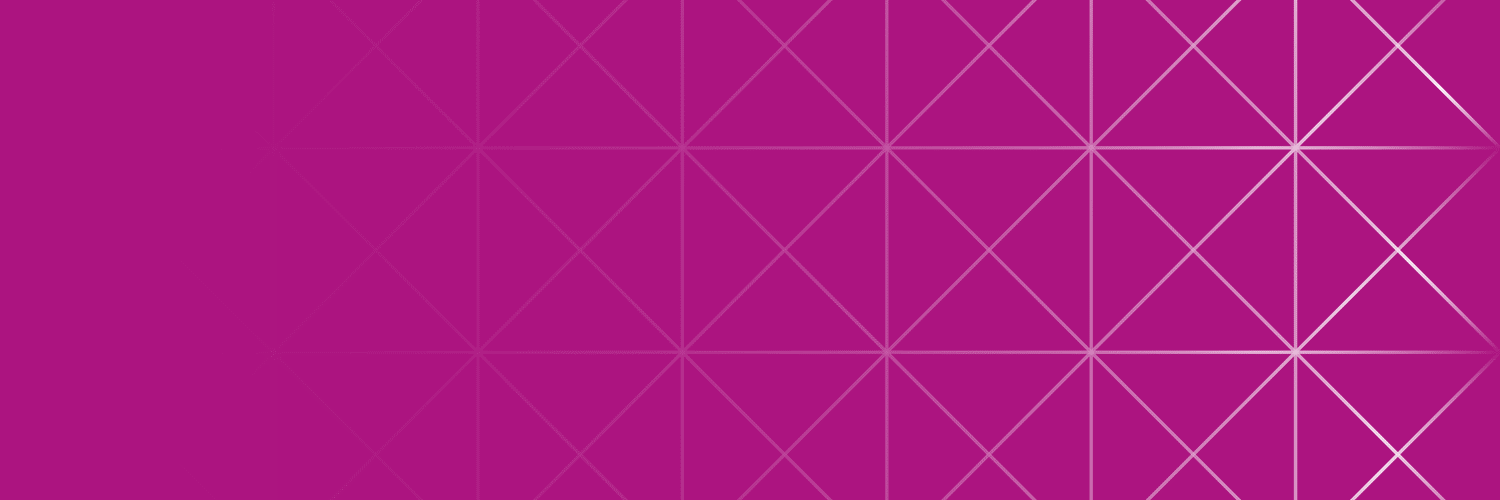 Agenda items
Leading for Change Leadership training 

Day 1 - 25th Jan 2022

Day 2 - 27th Jan 2022

Day 3 - 15th Feb 2022

Day 4 - 8th March 2022
To apply: Application form: https://surveys.eahsn.org/zs/ReB8bO
\
For more information contact Trevor Fernandes, citizens.senate@eahsn.org
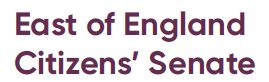 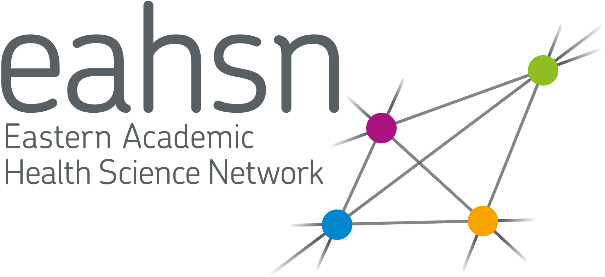 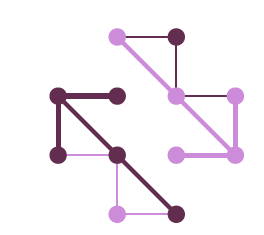 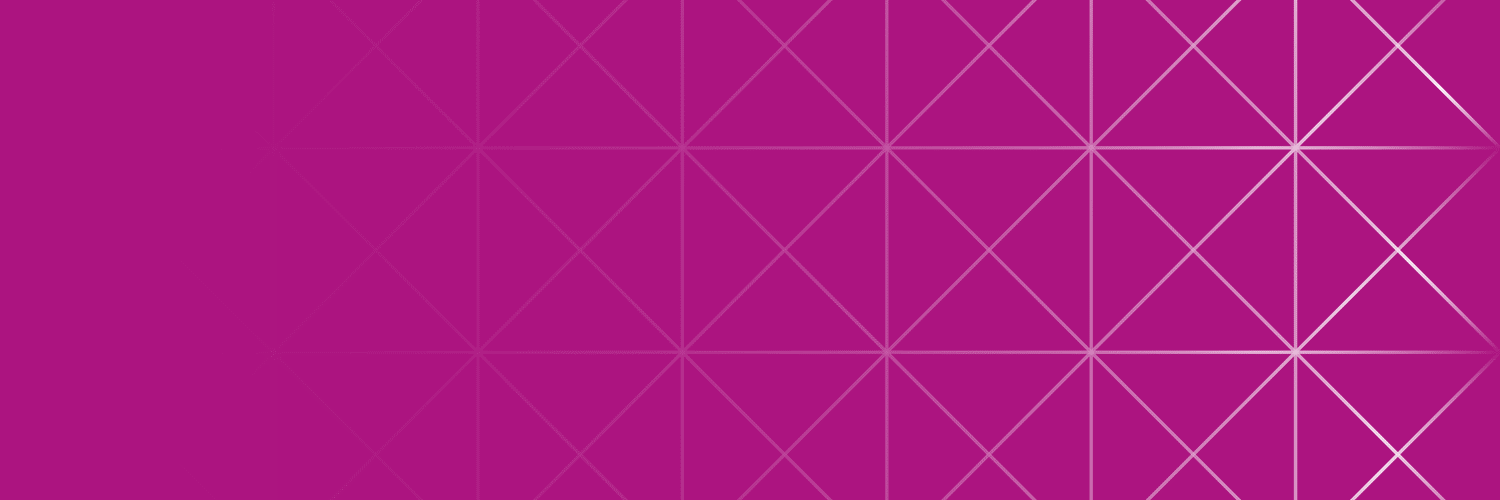 CareCompare
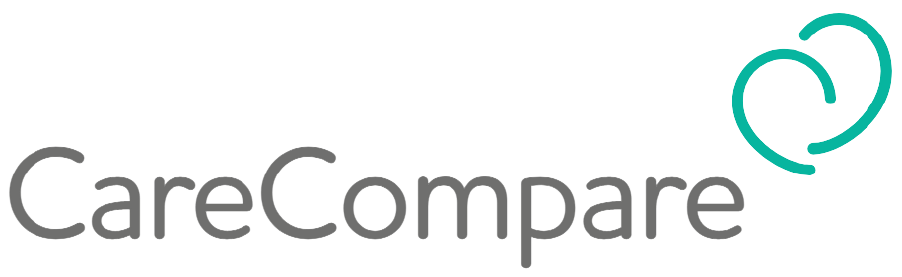 Dr Adam Ali BMBCh, MA, MRCS
Director & Co-Founder

adam@carecompare.net
liban@carecompare.net
Carecompare.net
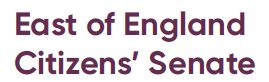 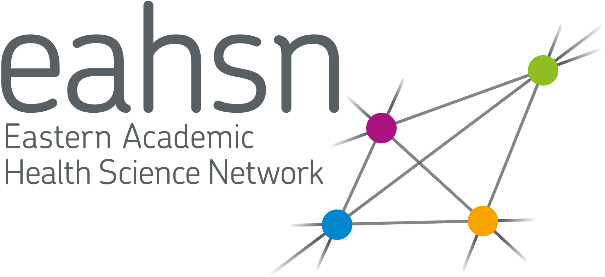 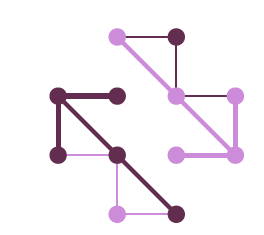 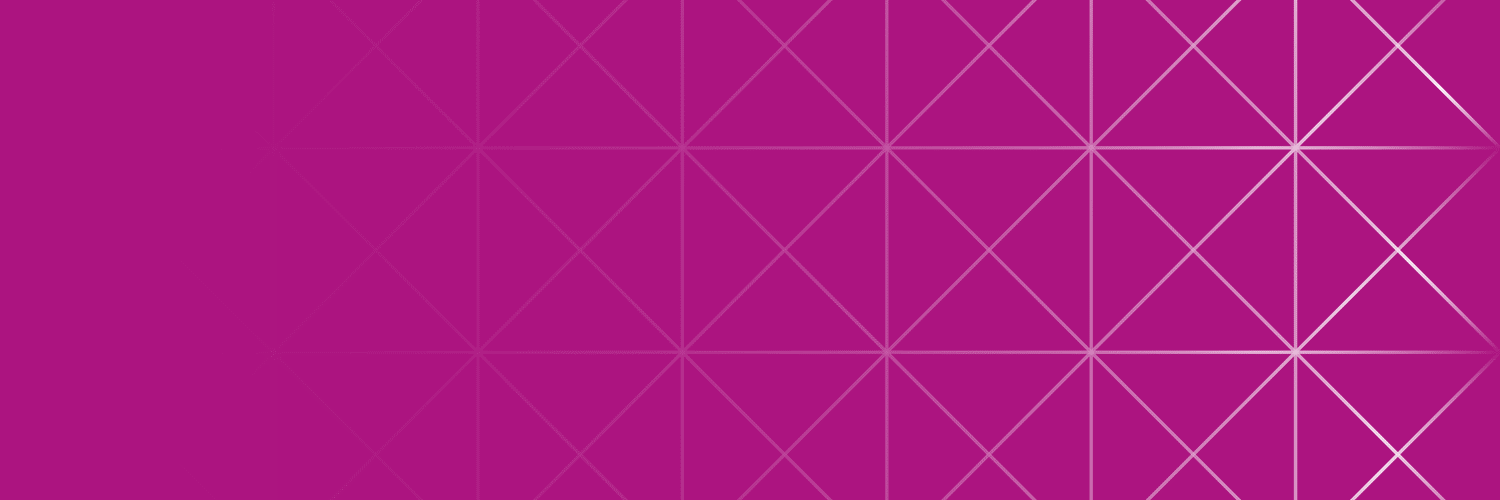 Action Learning Sets
Action Learning: a process that involves a small group working on real problems, taking action, and learning as individuals, as a team, and as an organisation.
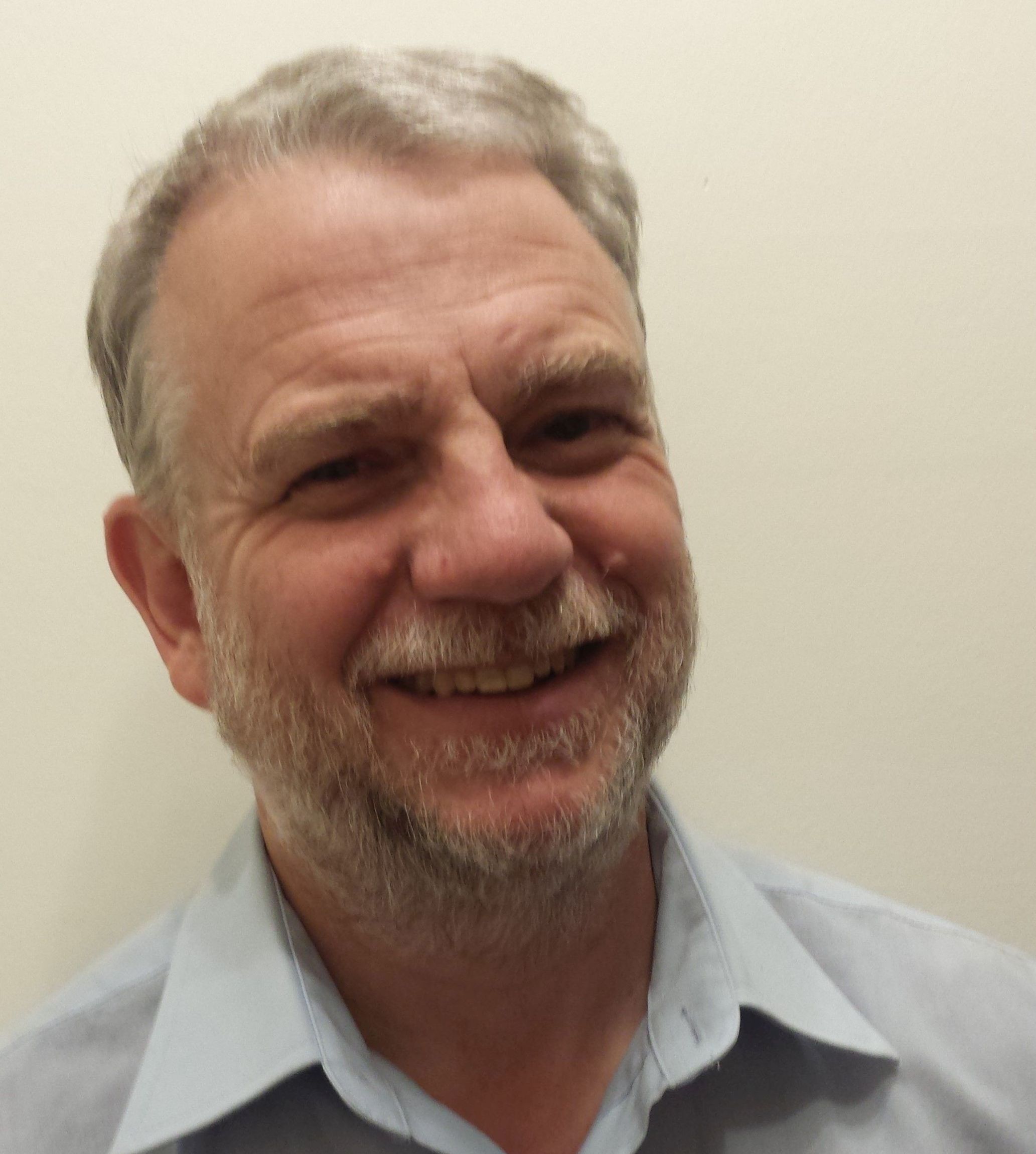 Facilitated by Kevin Minier